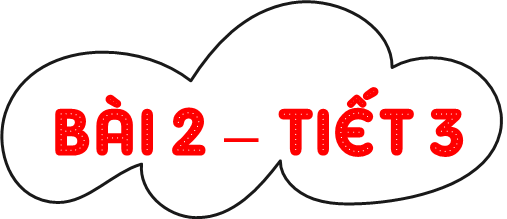 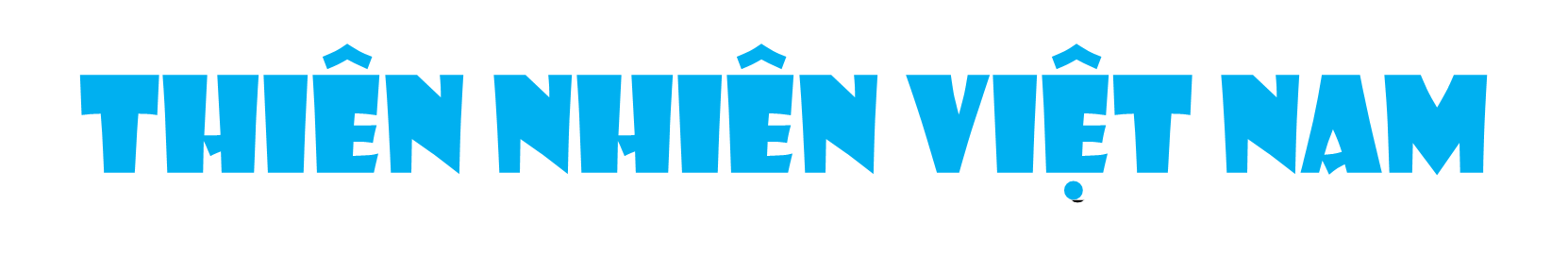 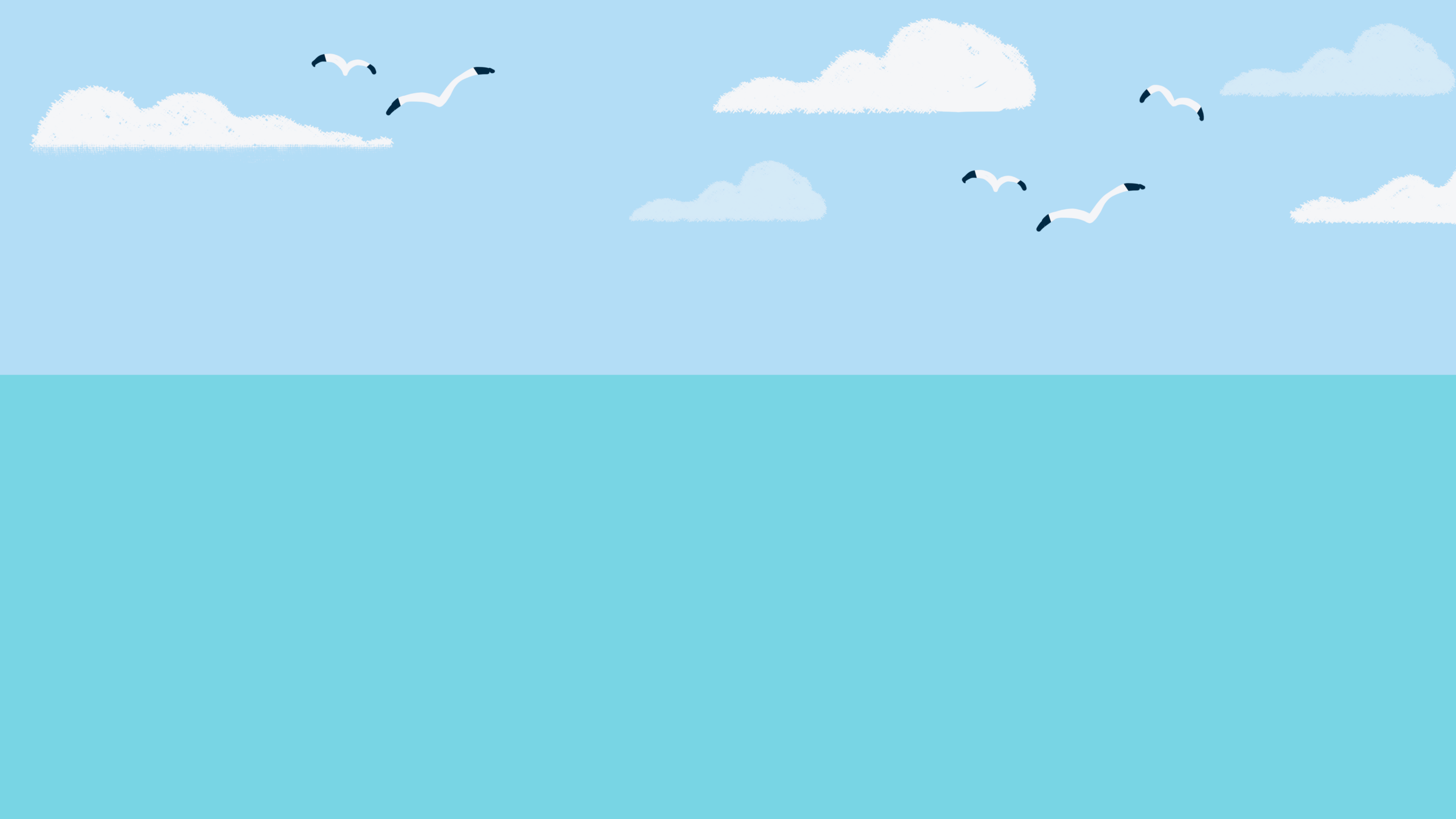 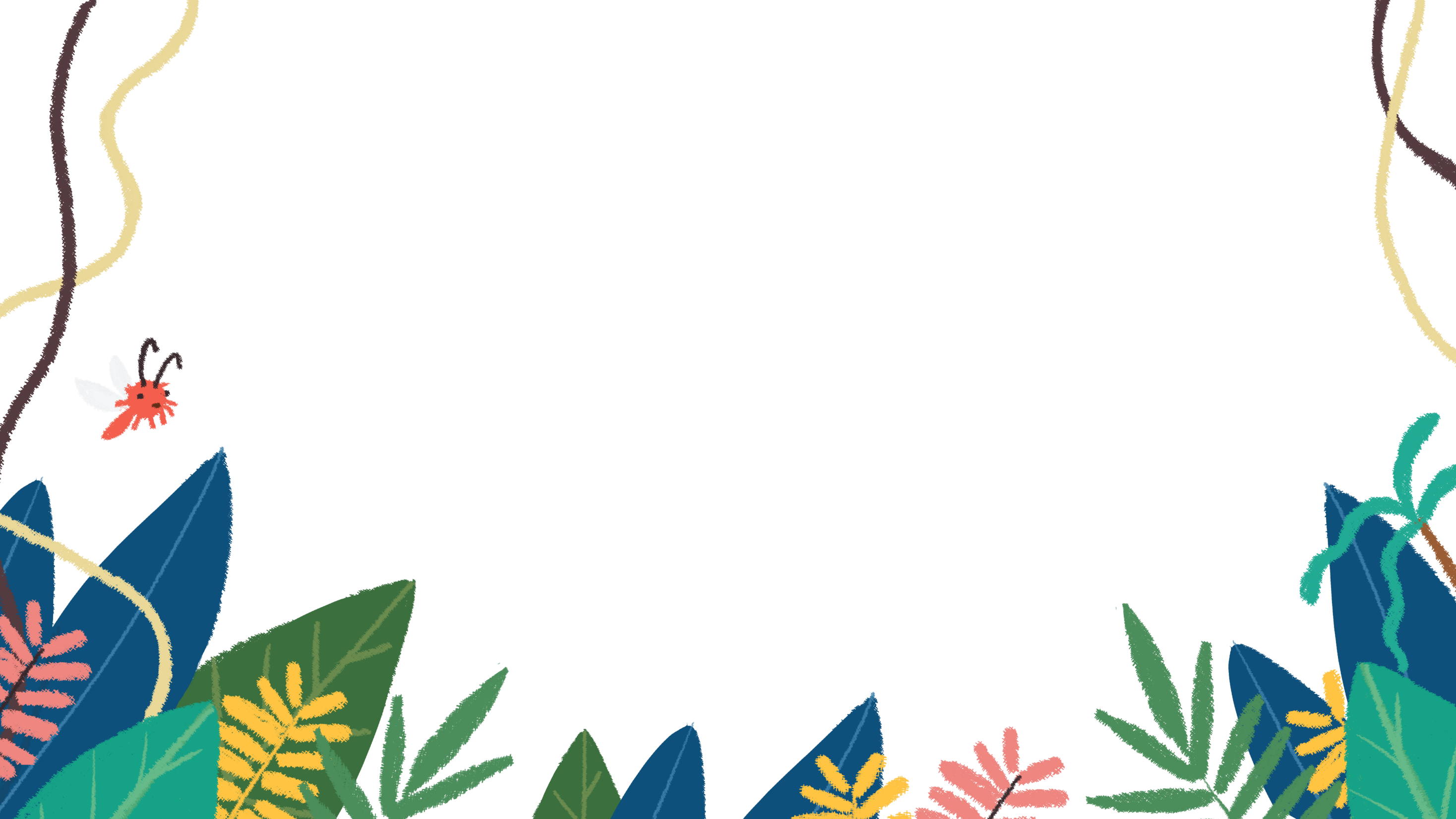 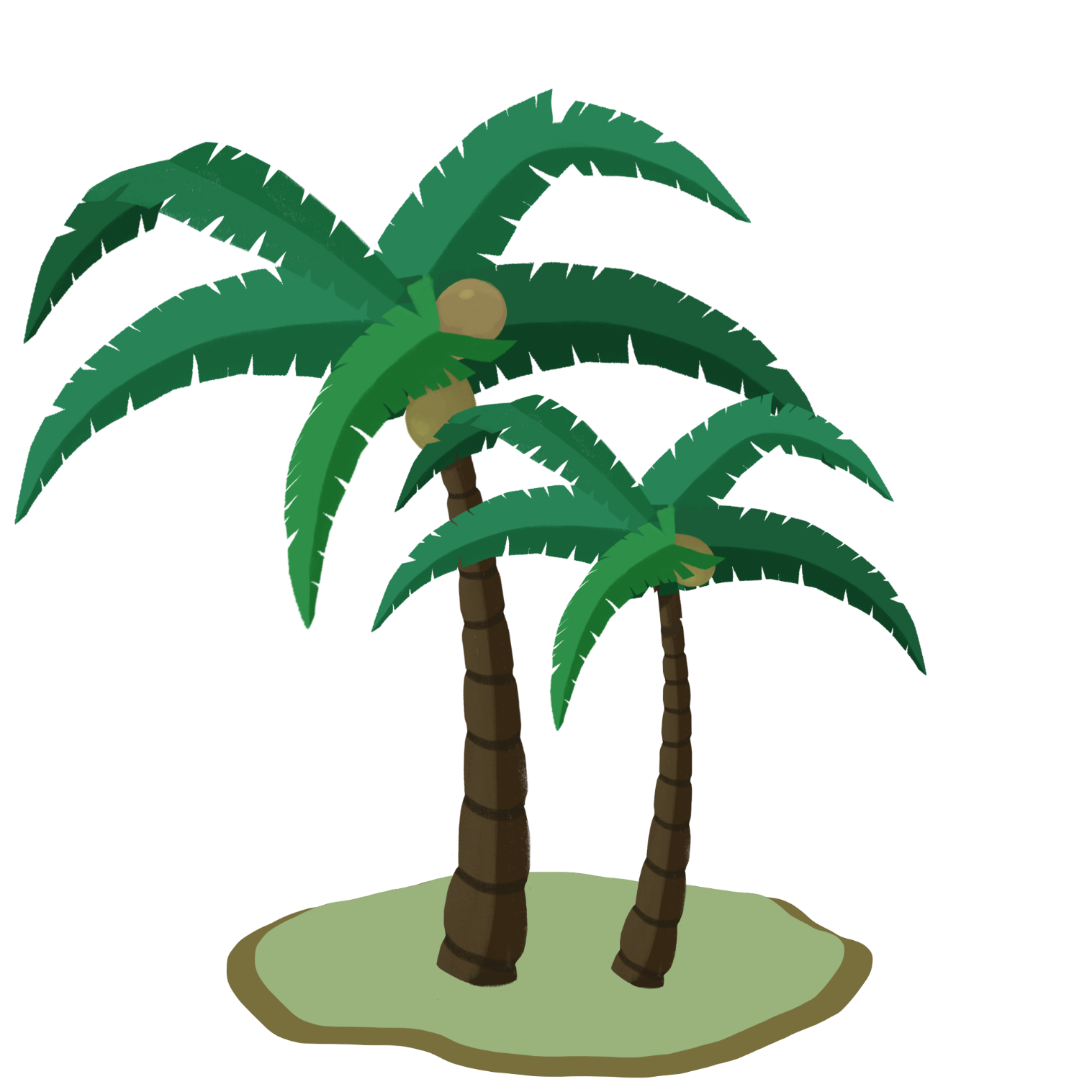 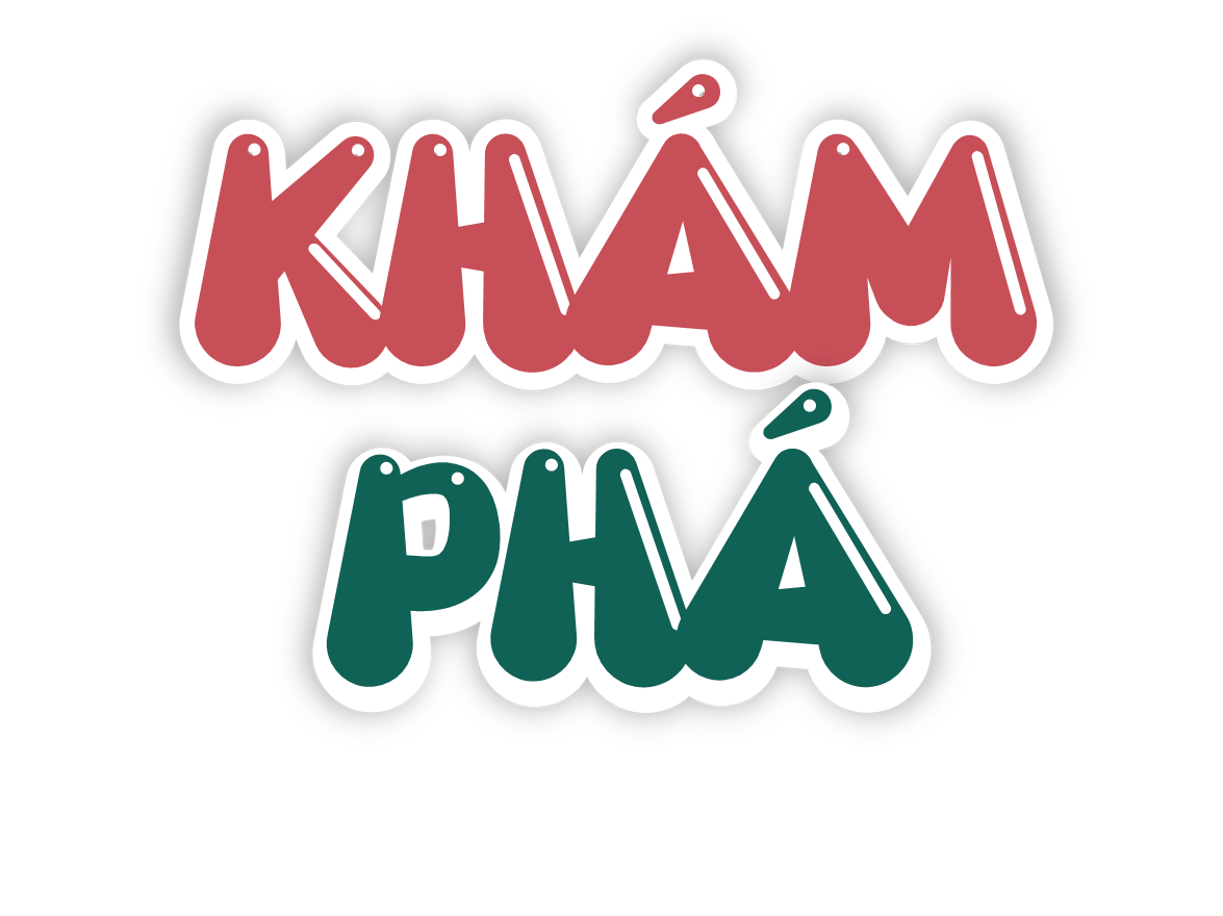 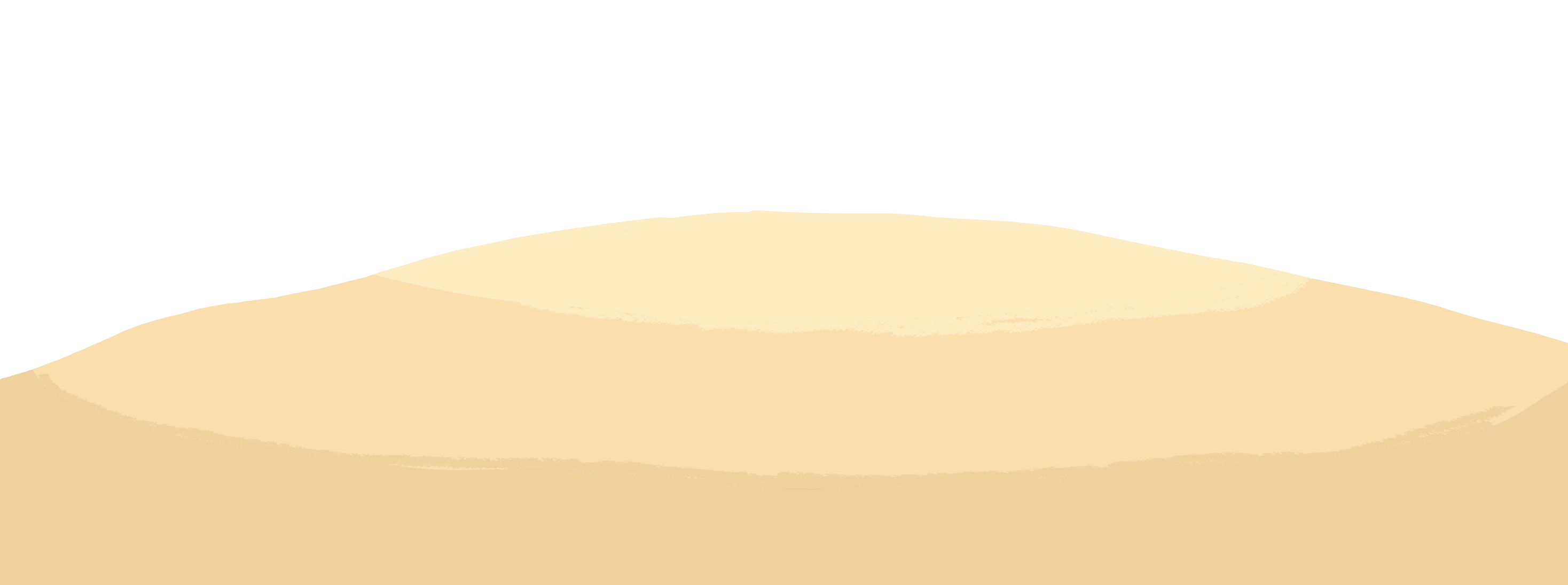 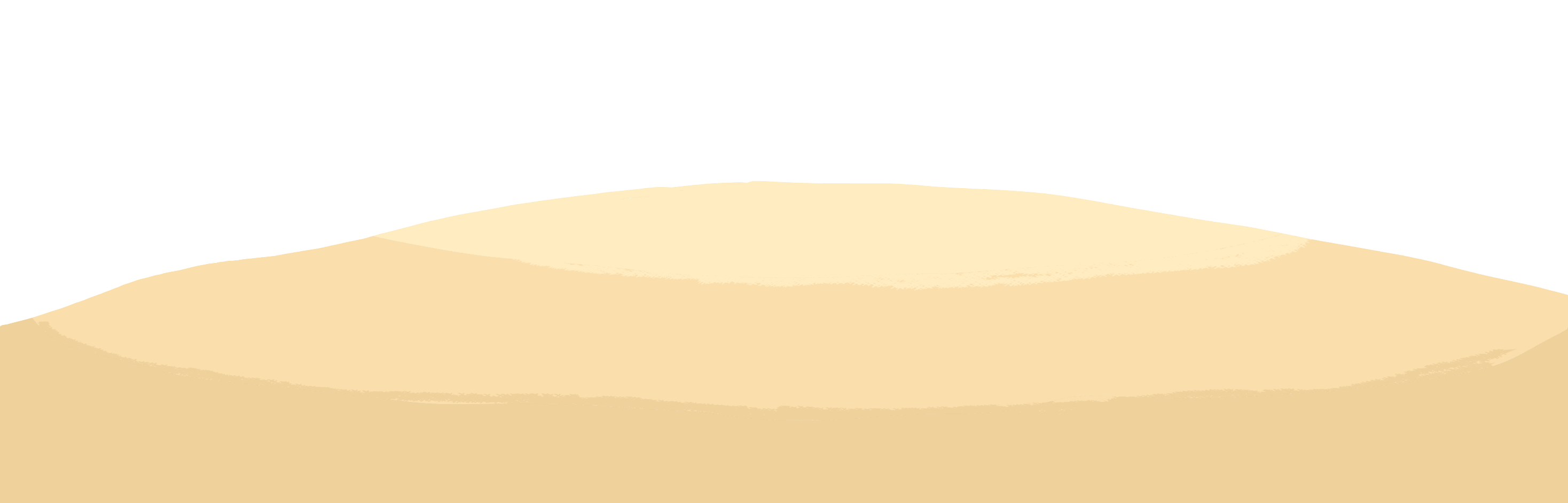 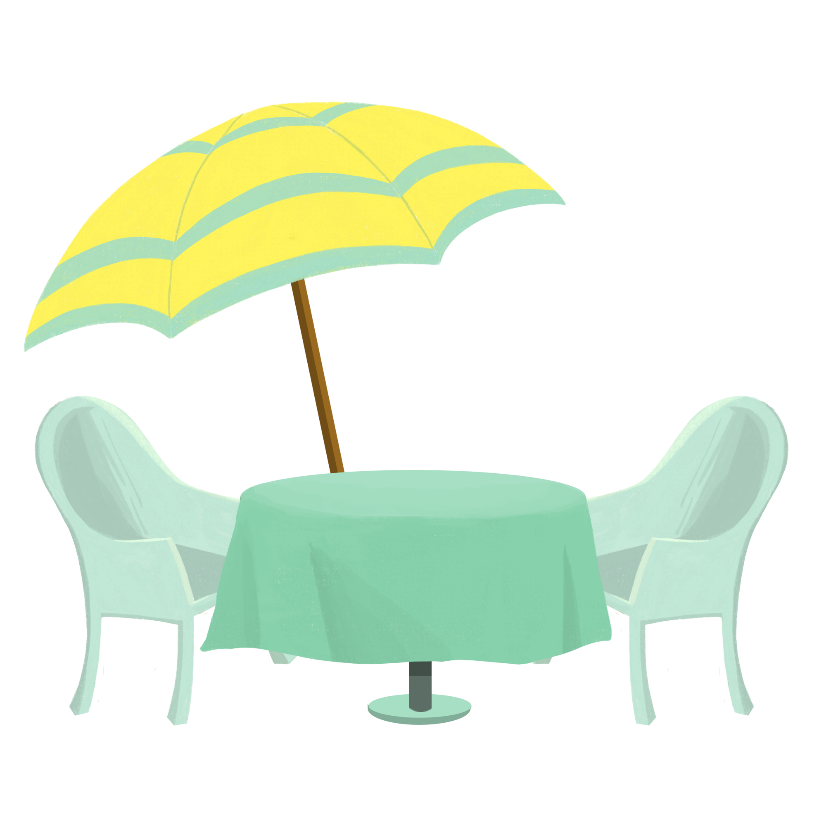 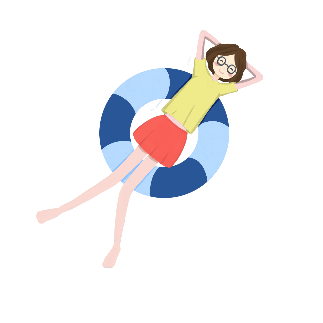 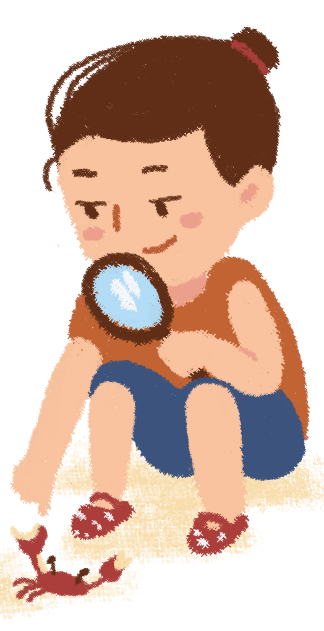 3. Tìm hiểu về đất và rừng
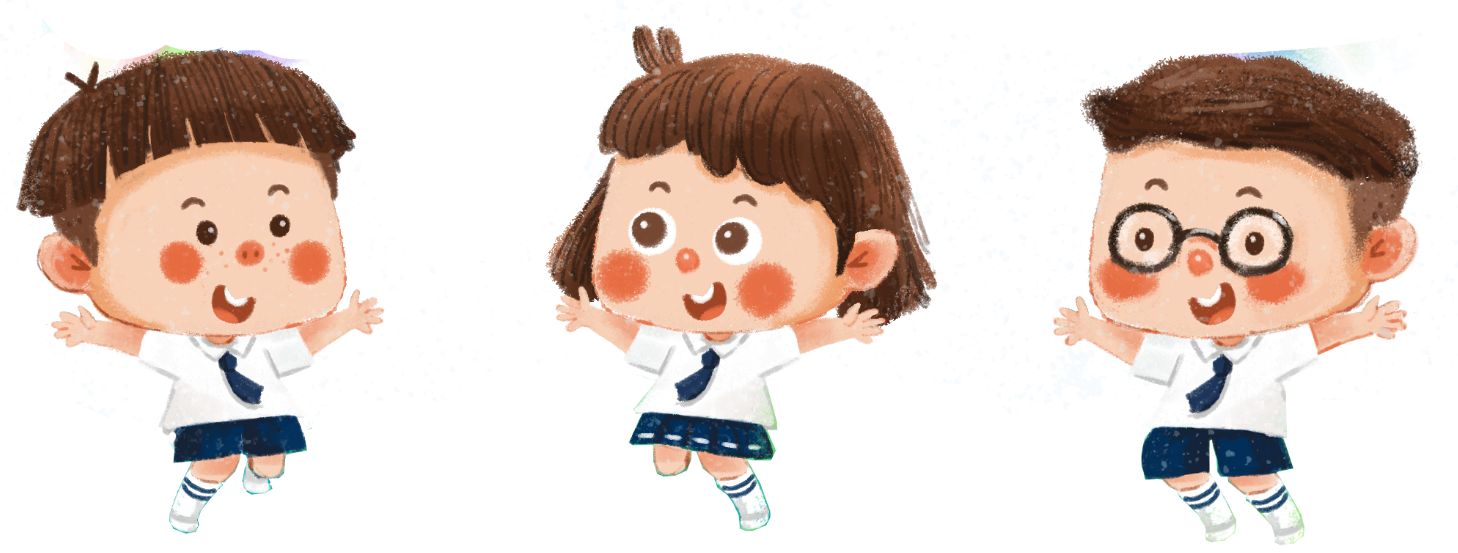 a) Đất
Đọc thông tin và quan sát các hình 7, 8, em hãy:
- Trình bày đặc điểm của các loại đất ở nước ta.
- Nêu vai trò của đất đối với sản xuất nông nghiệp.
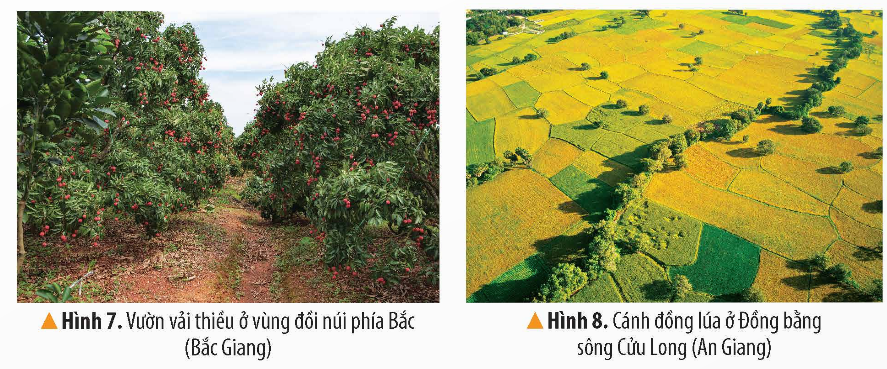 Nhóm đất feralit phân bố ở vùng đồi núi, có đặc điểm chua và nghèo mùn; thích hợp cho phát triển rừng, cây công nghiệp, cây ăn quả và cây dược liệu.
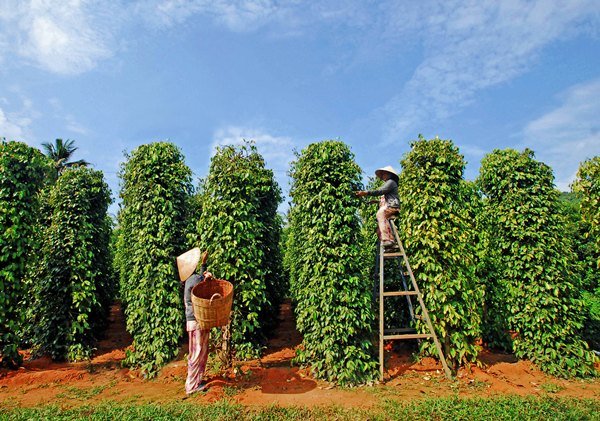 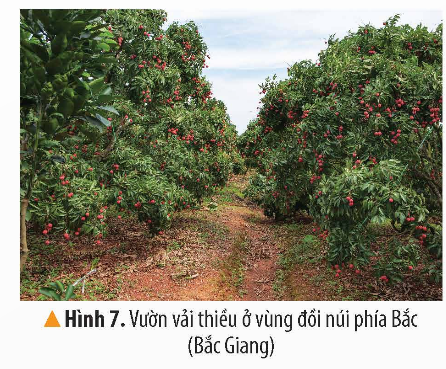 Cây hồ tiêu trồng trên đất feralit ở Tây Nguyên
b) Rừng
Đọc thông tin và quan sát các hình 9, 10, em hãy:
- Trình bày đặc điểm của rừng ở nước ta.
- Nêu vai trò của rừng đối với đời sống và hoạt động sản xuất.
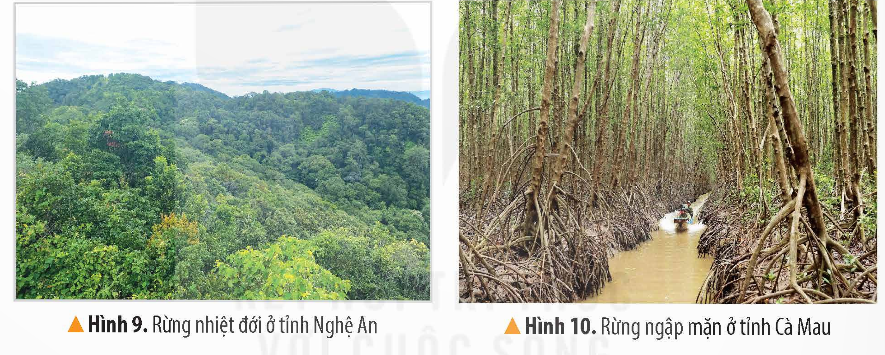 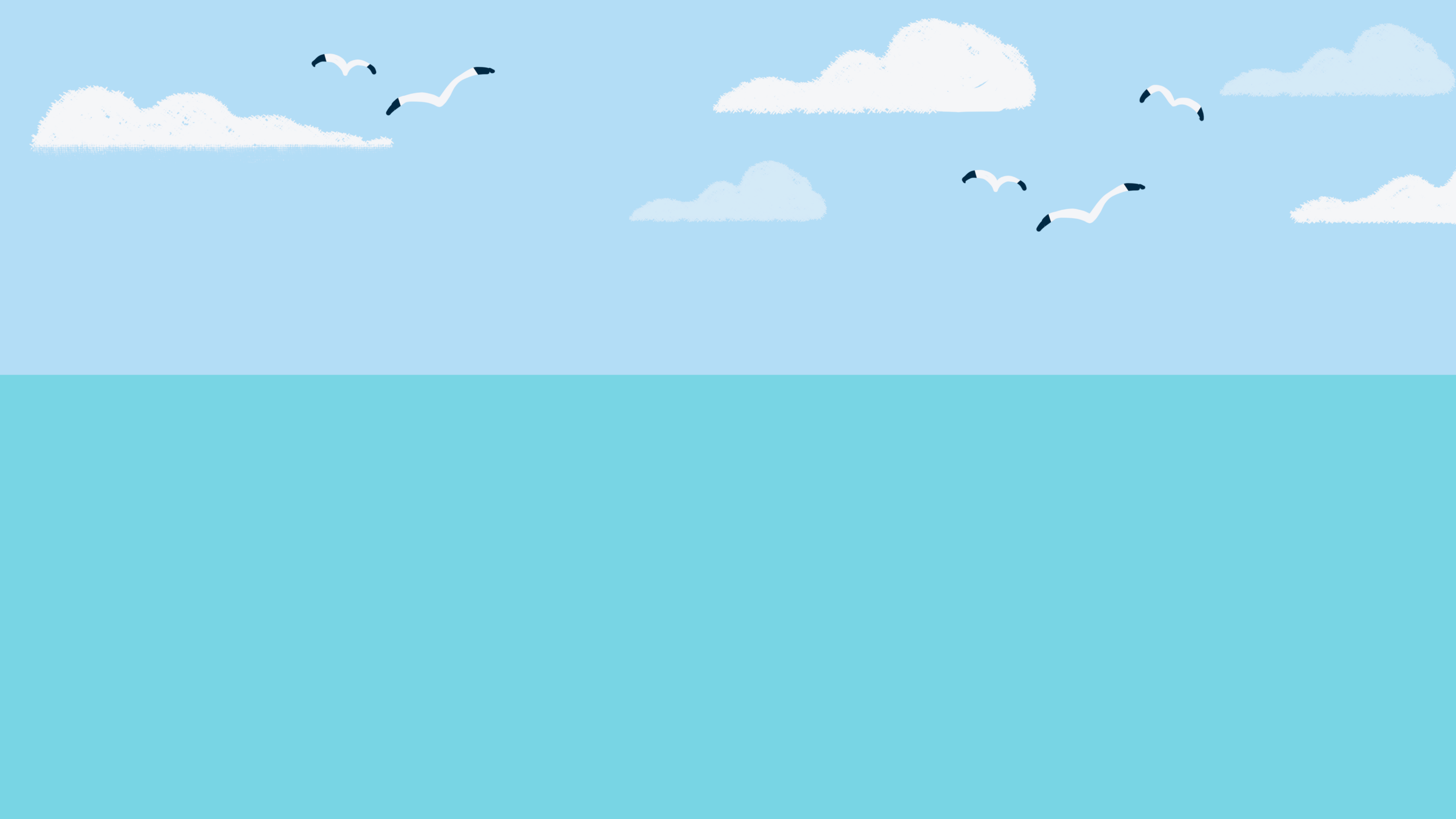 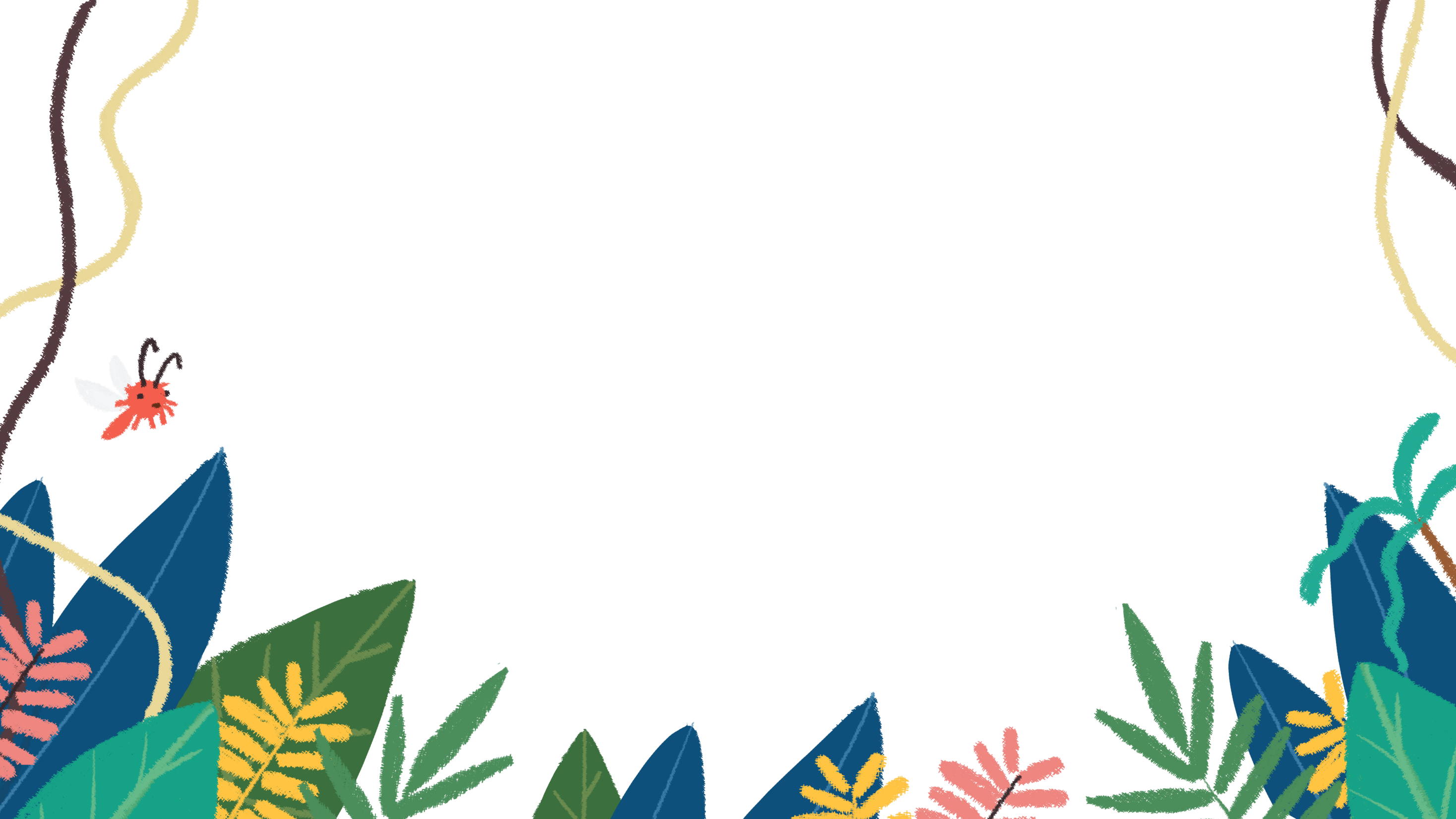 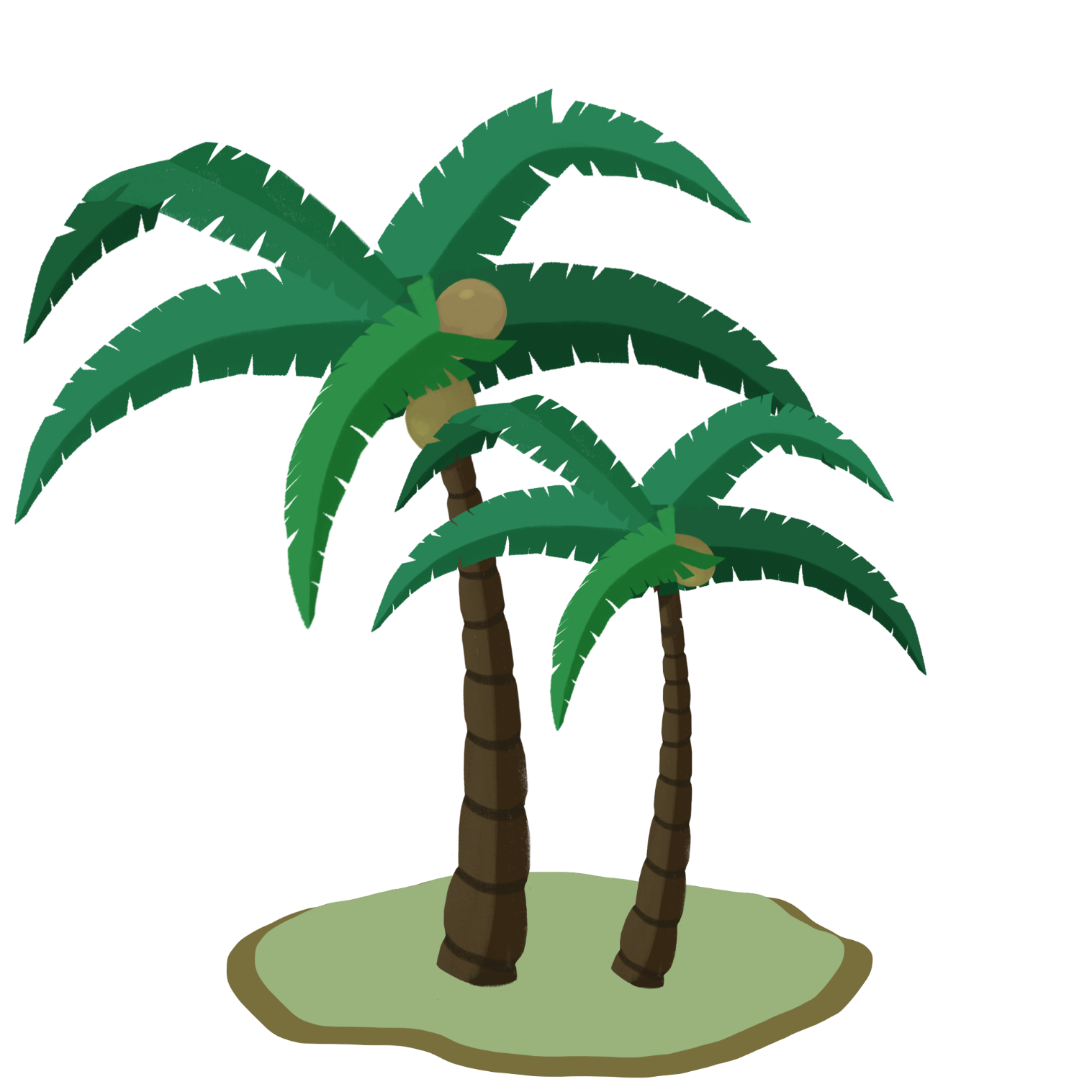 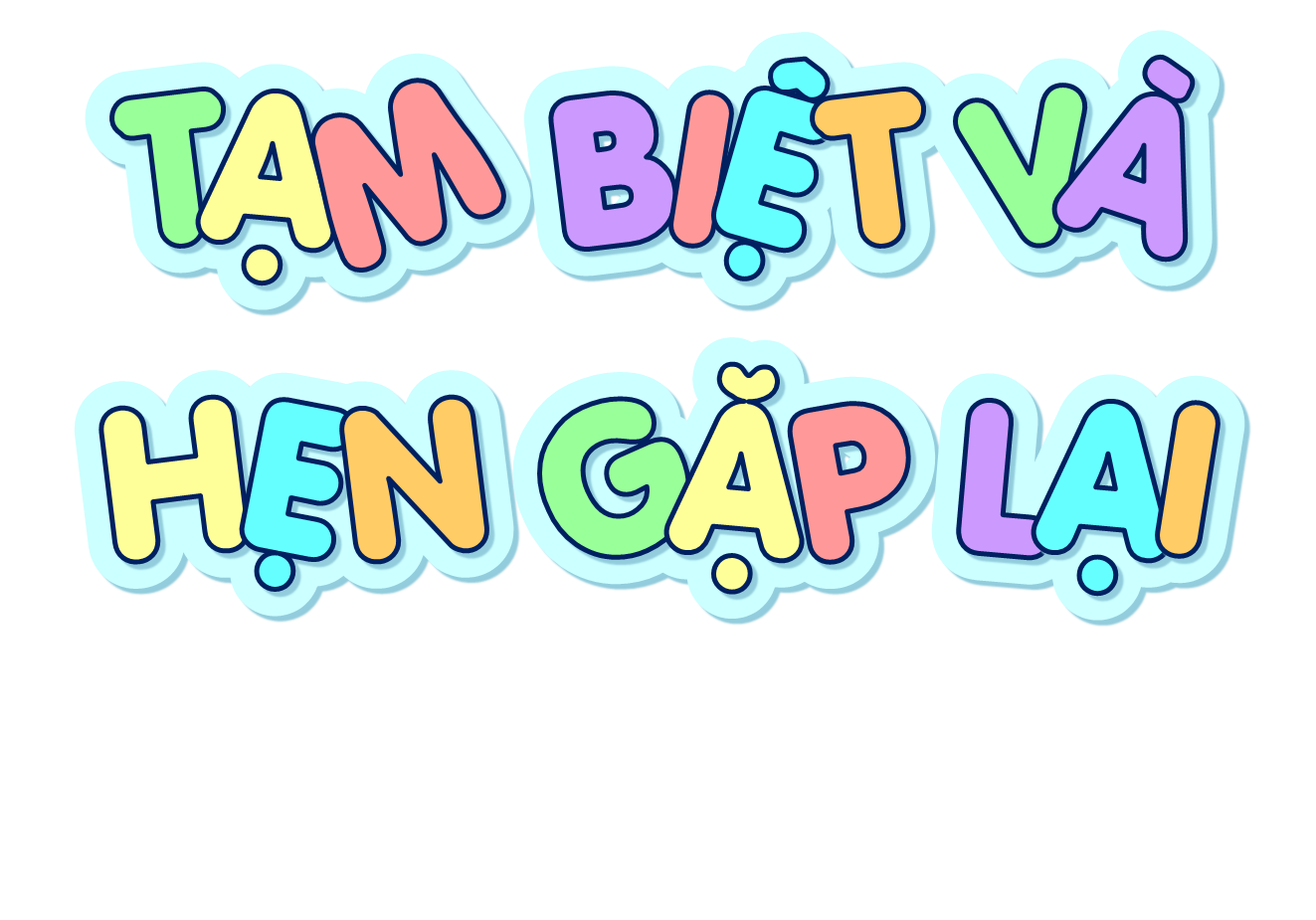 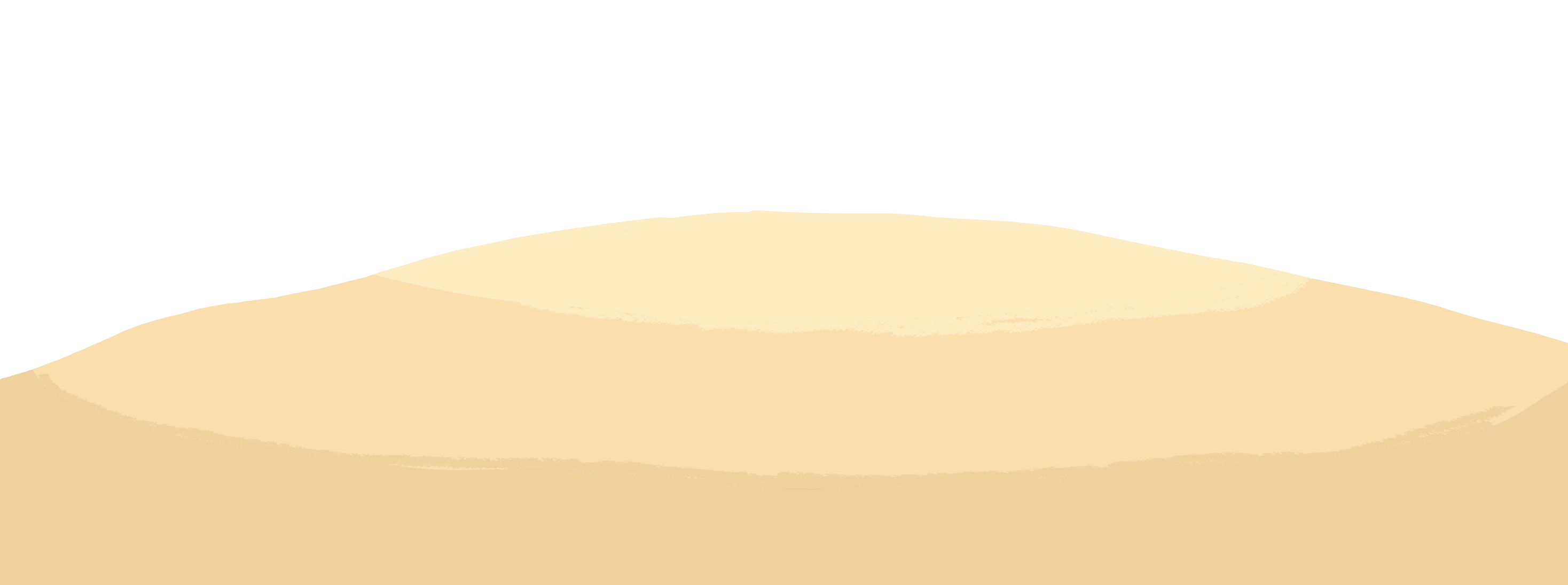 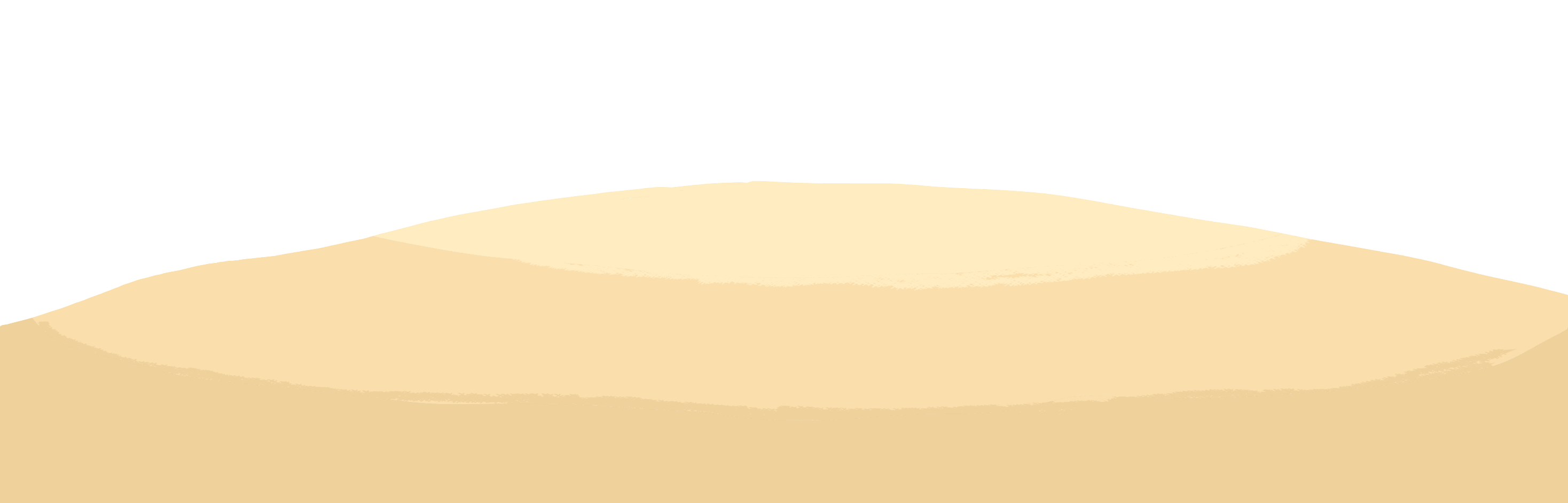